取得「健康存摺」的方式
在家用電腦
隨時用手機/平板
出門申辦
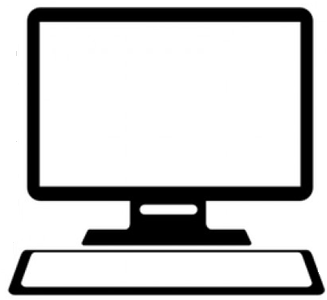 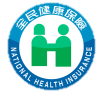 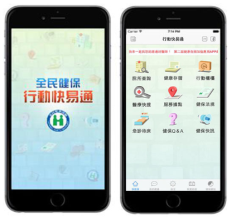 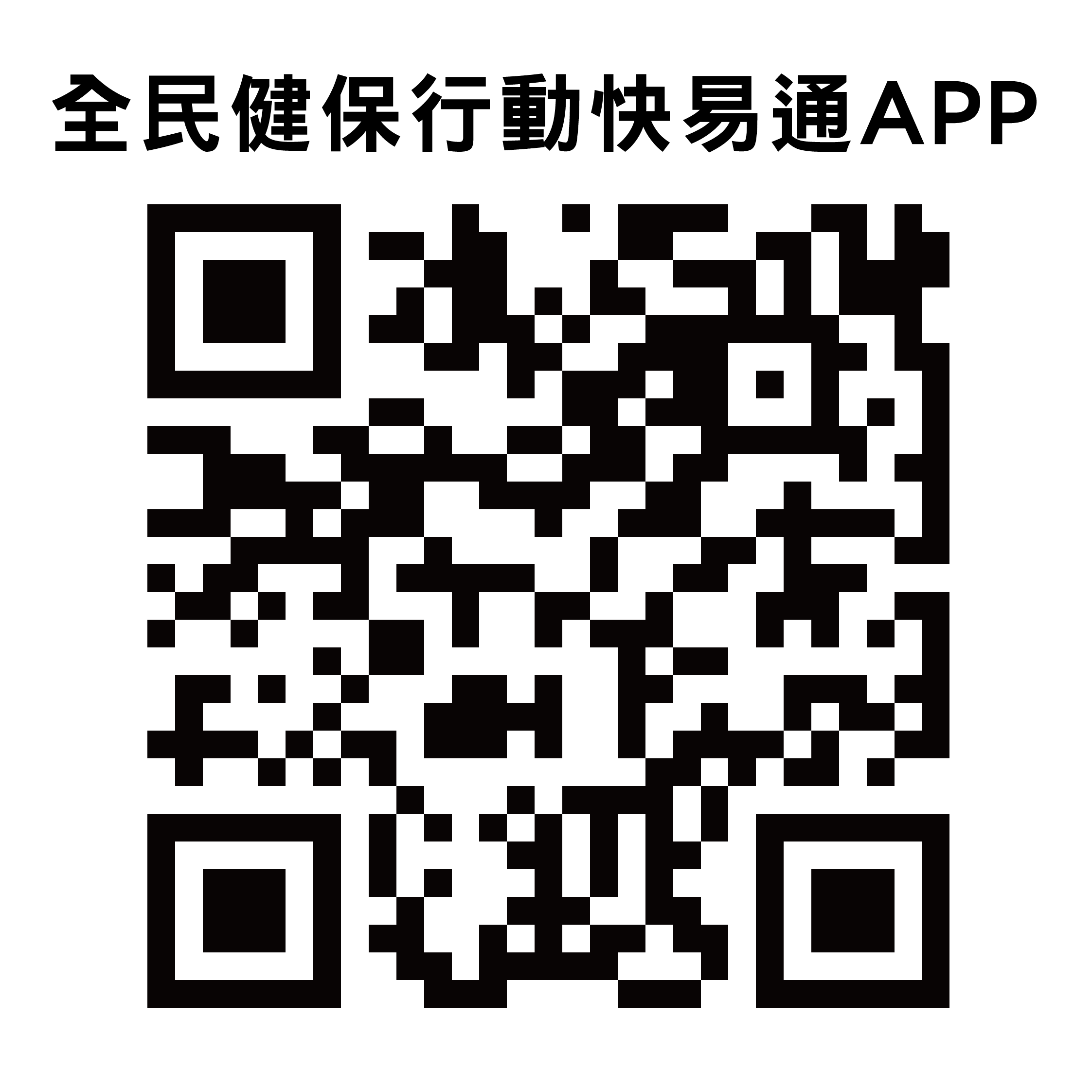 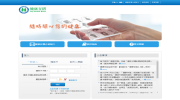 臨櫃申請
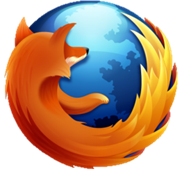 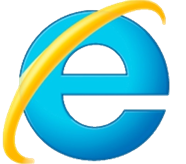 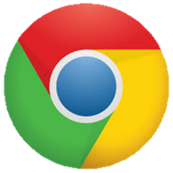 帶健保卡及身分證，

至健保署各分區業務
組及聯絡辦公室申請。
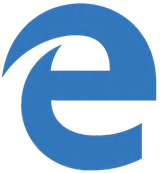 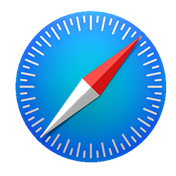 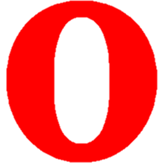 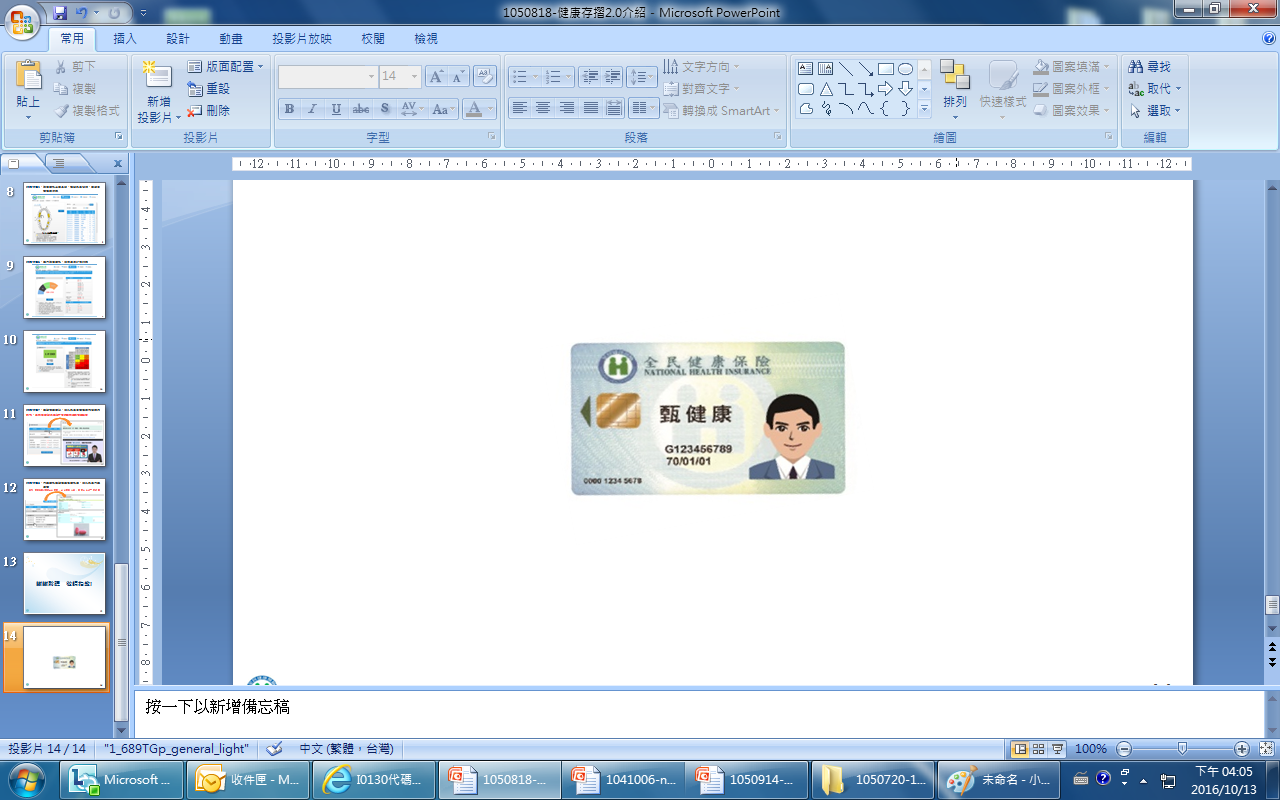 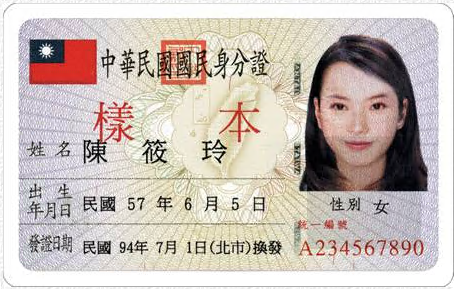 * 支援多種瀏覽器
Android/iOS
個人電腦
【全民健保
行動快易通】APP
完成健保卡註冊，以「一般登入」，輸入「身分證號」 「健保卡卡號」、「健保卡網路服務註冊密碼」及「圖形驗證碼」，免插卡登入

「已註冊健保卡」插卡登入

「自然人憑證」插卡登入
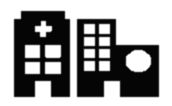 1.本人月租搭配行動上網門號可使用「快速認證」登入

2.行動裝置認證後，以「已註冊健保卡」輸入「帳號(身分證號」及「密碼」後登入
查詢據點
帶健保卡及戶號，

至約500處健保特約院所及公所，註冊後自助查詢健康存摺。
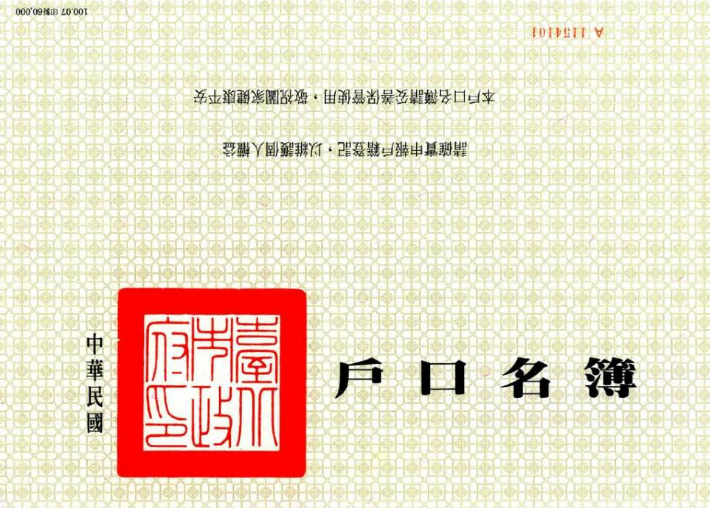 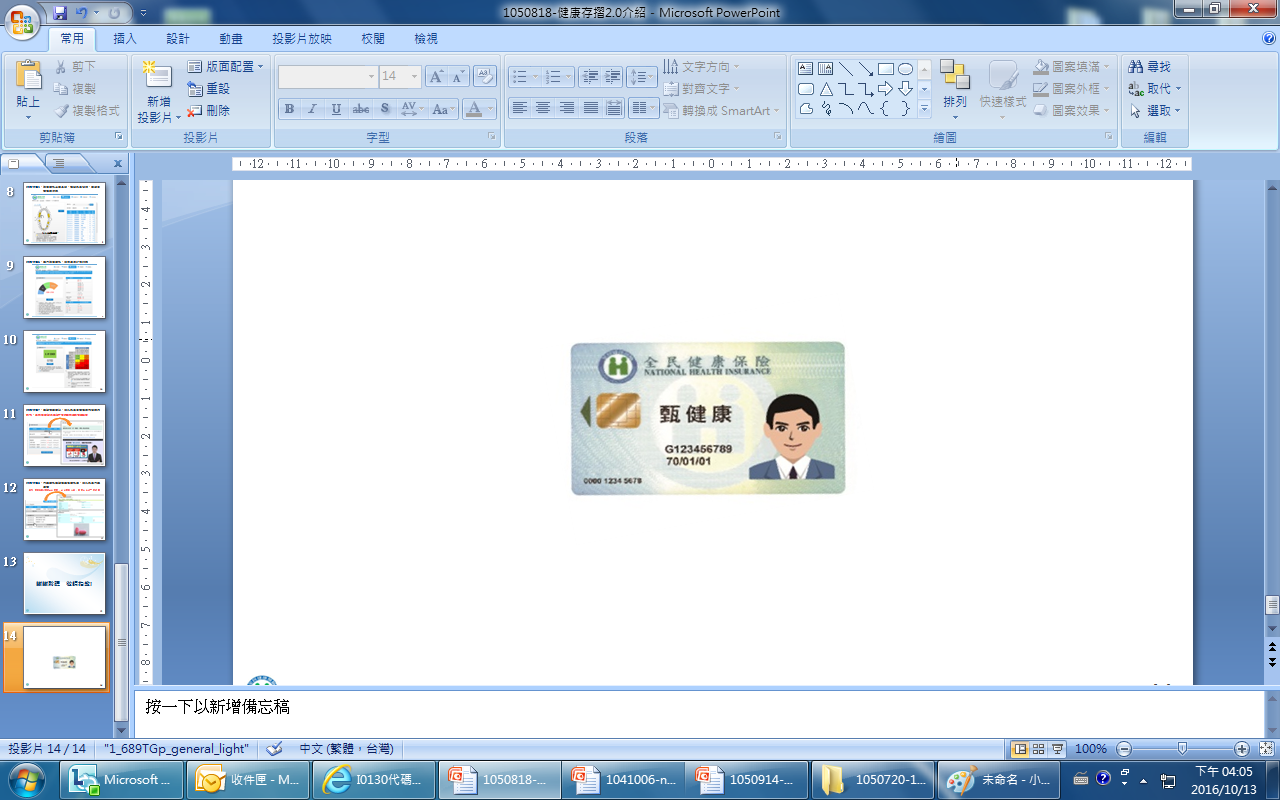 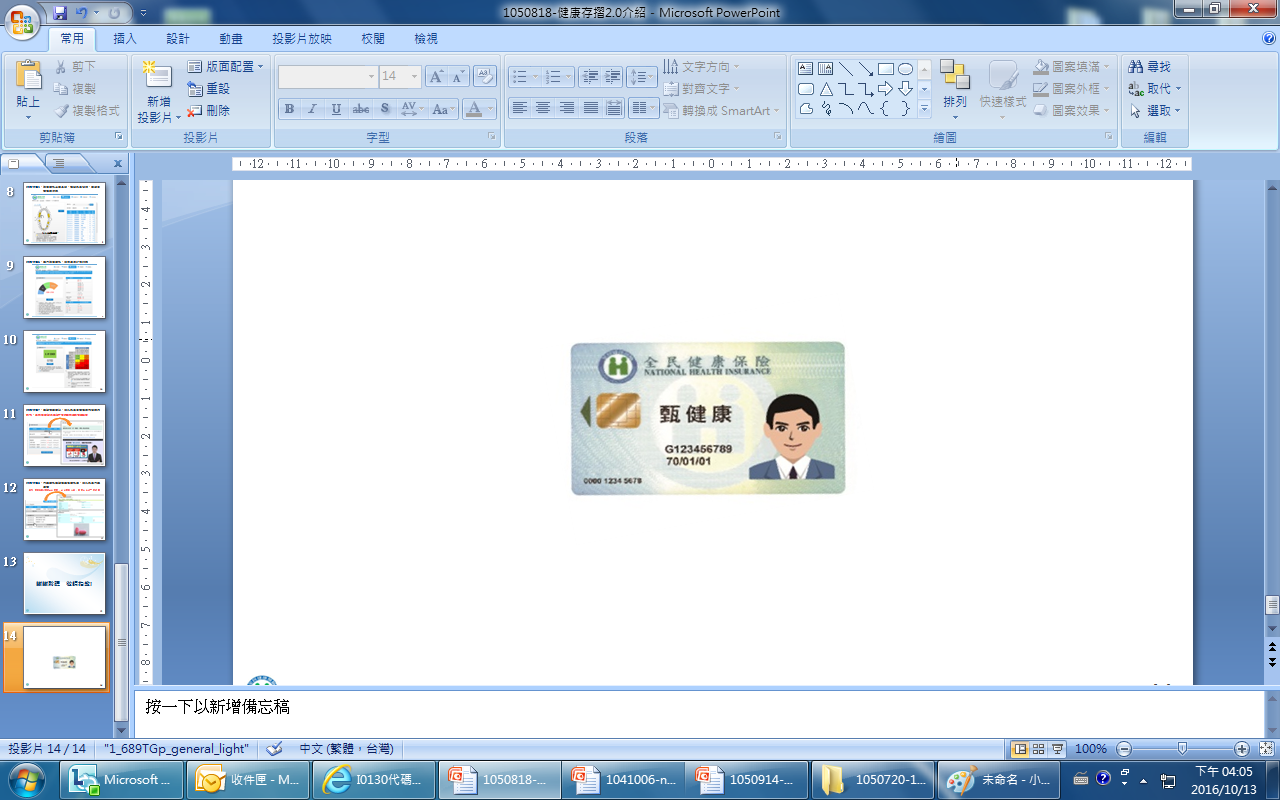 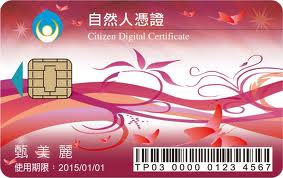 1
做個小測驗判斷哪種申請方式最適合您
由此開始
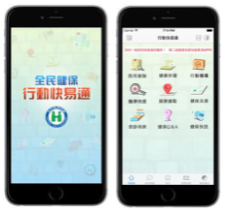 方案1
手機APP
快速認證登入
是
Q1.
您是否為本國籍人士，目前使用的手機門號本人名義申辦，且門號方案為月租型搭配行動上網?
行動裝置認證
APP版
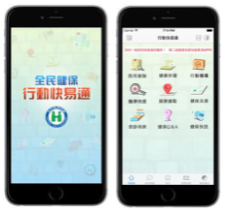 否
電腦版
有
有
方案2
自然人憑證
          插卡登入
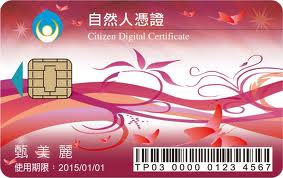 無
Q2.
是否有自然人憑證?
Q3.
有電腦與
讀卡機設備嗎?
是
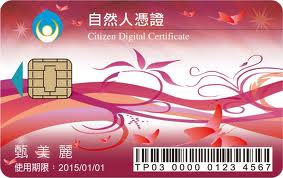 無
方案3
健保卡登入

(第一次註冊需插卡，之後即可免插卡登入)
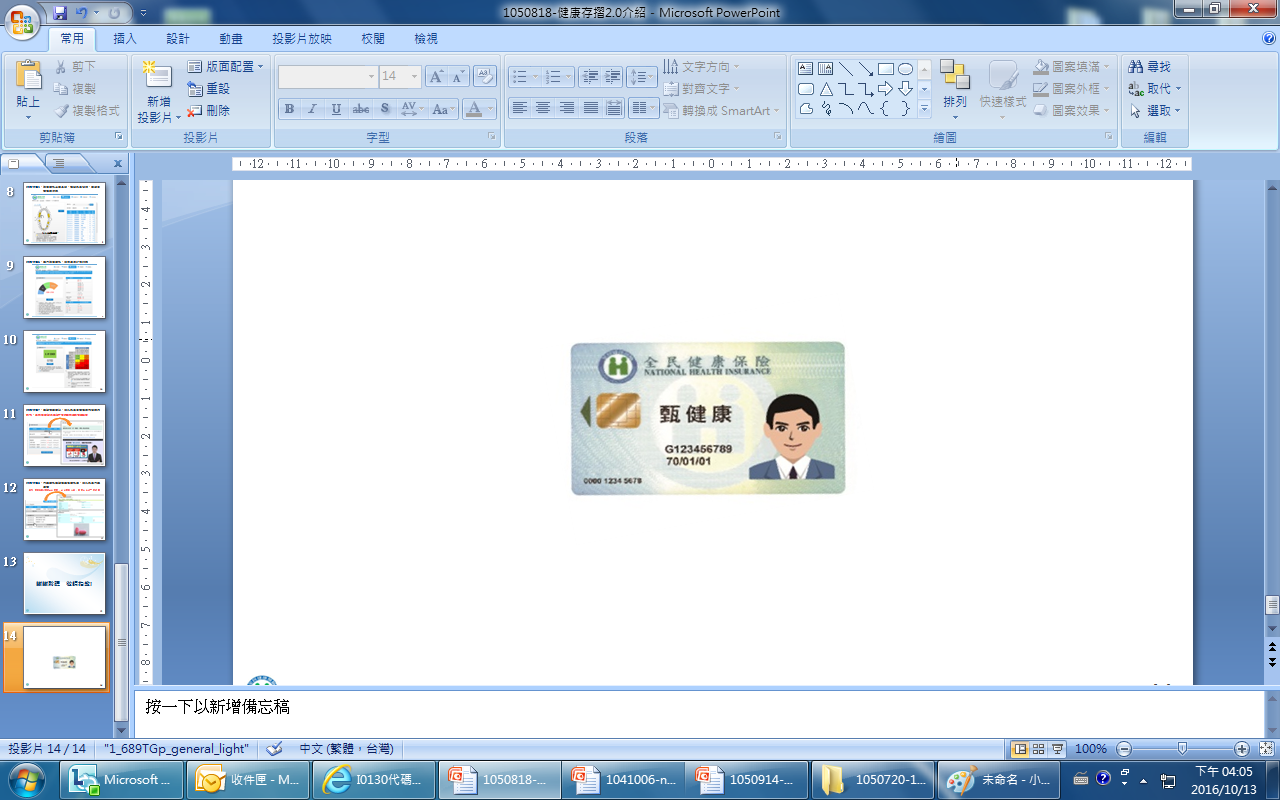 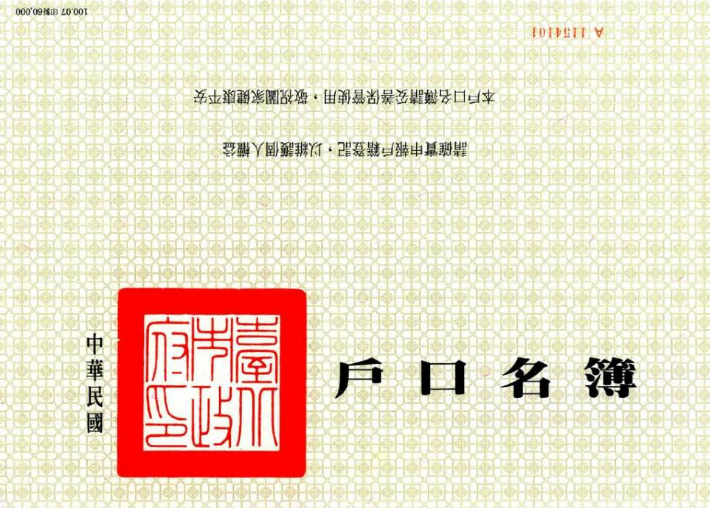 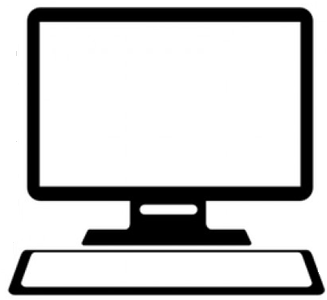 是
Q4.
除了健保卡之外，
是否有戶籍資料(戶號+戶籍地址)
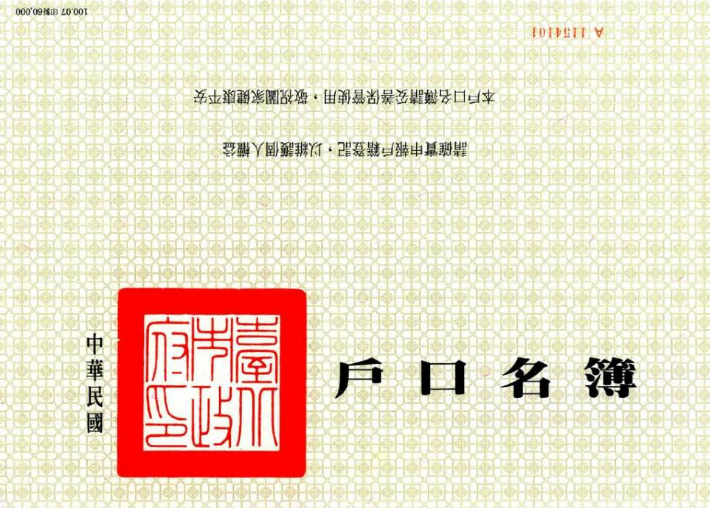 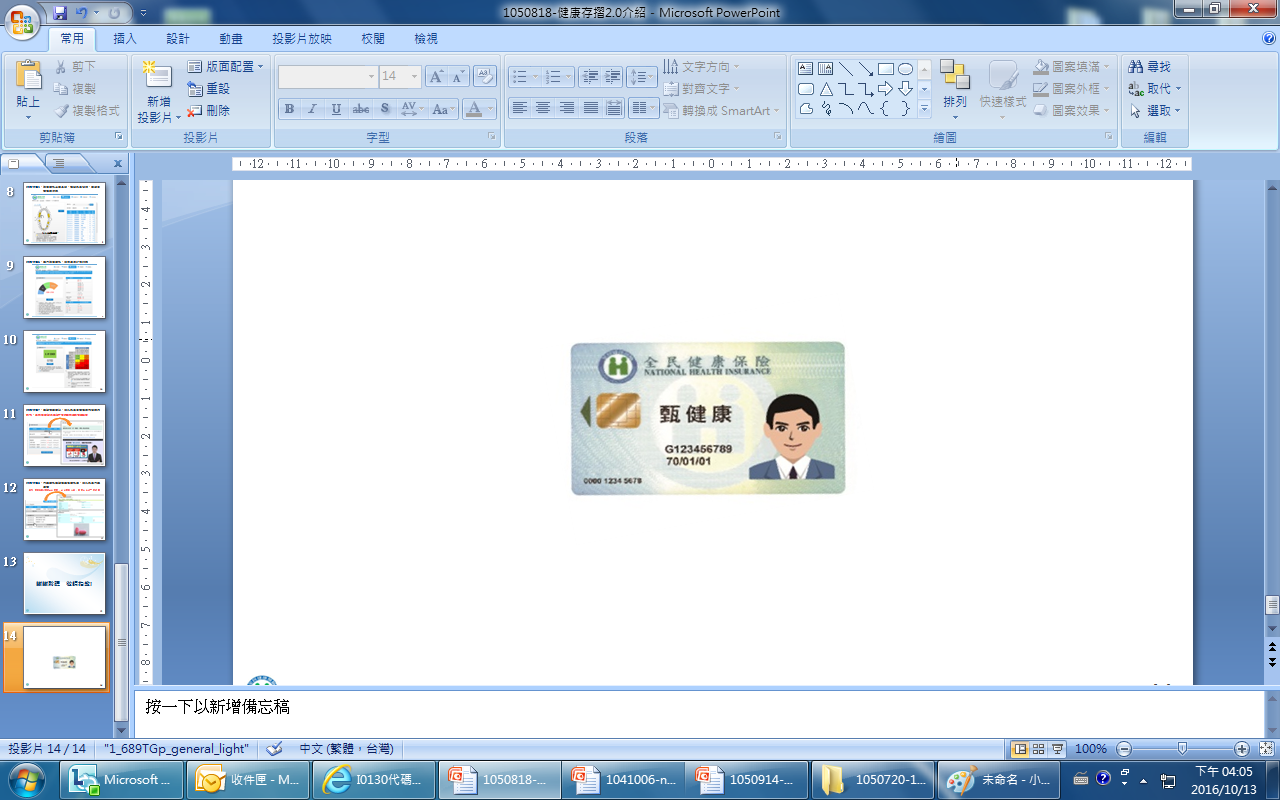 方案4
至全國500個查詢據點註冊與自助查詢
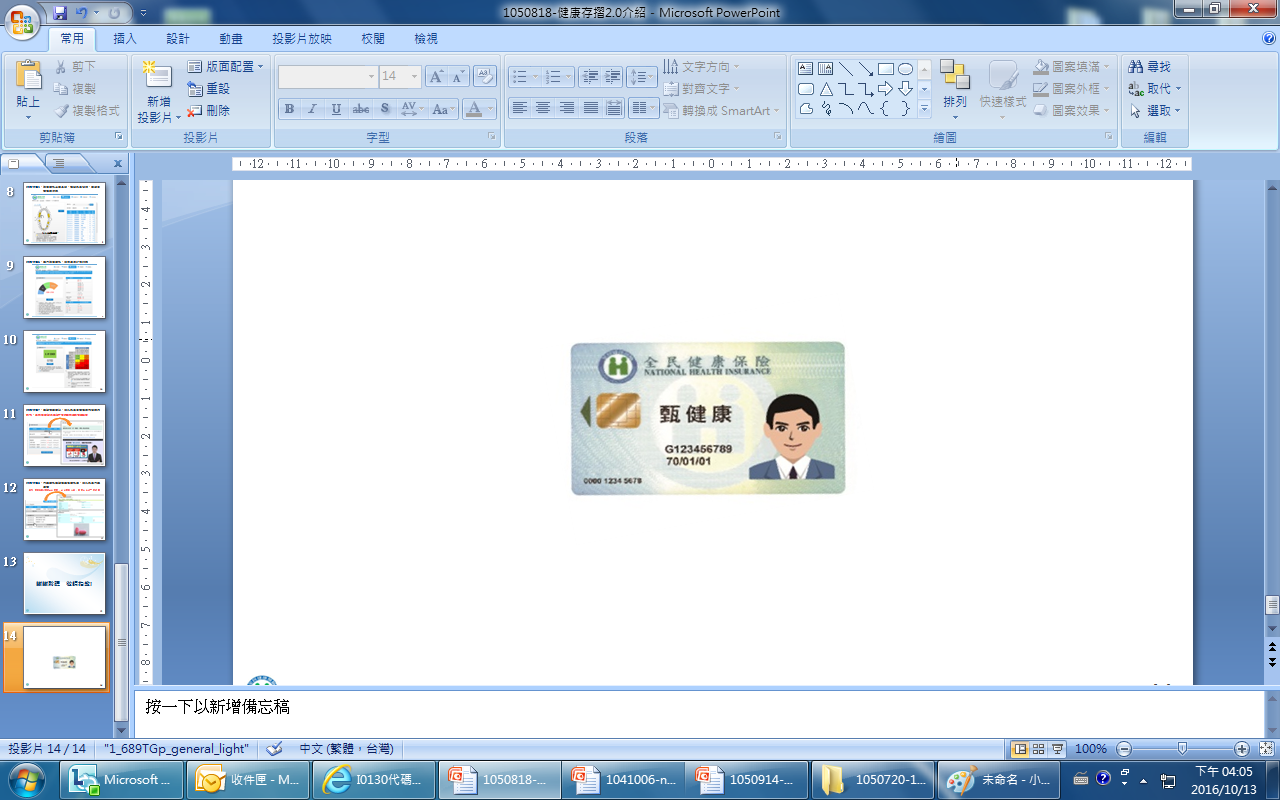 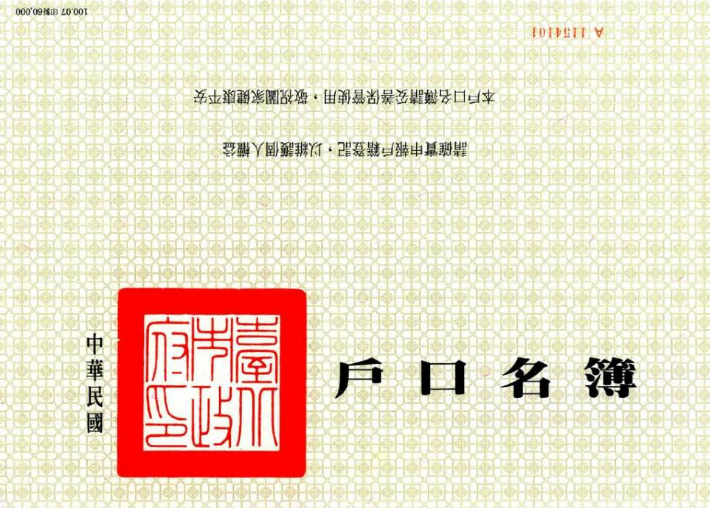 無
方案5
至健保署臨櫃申請
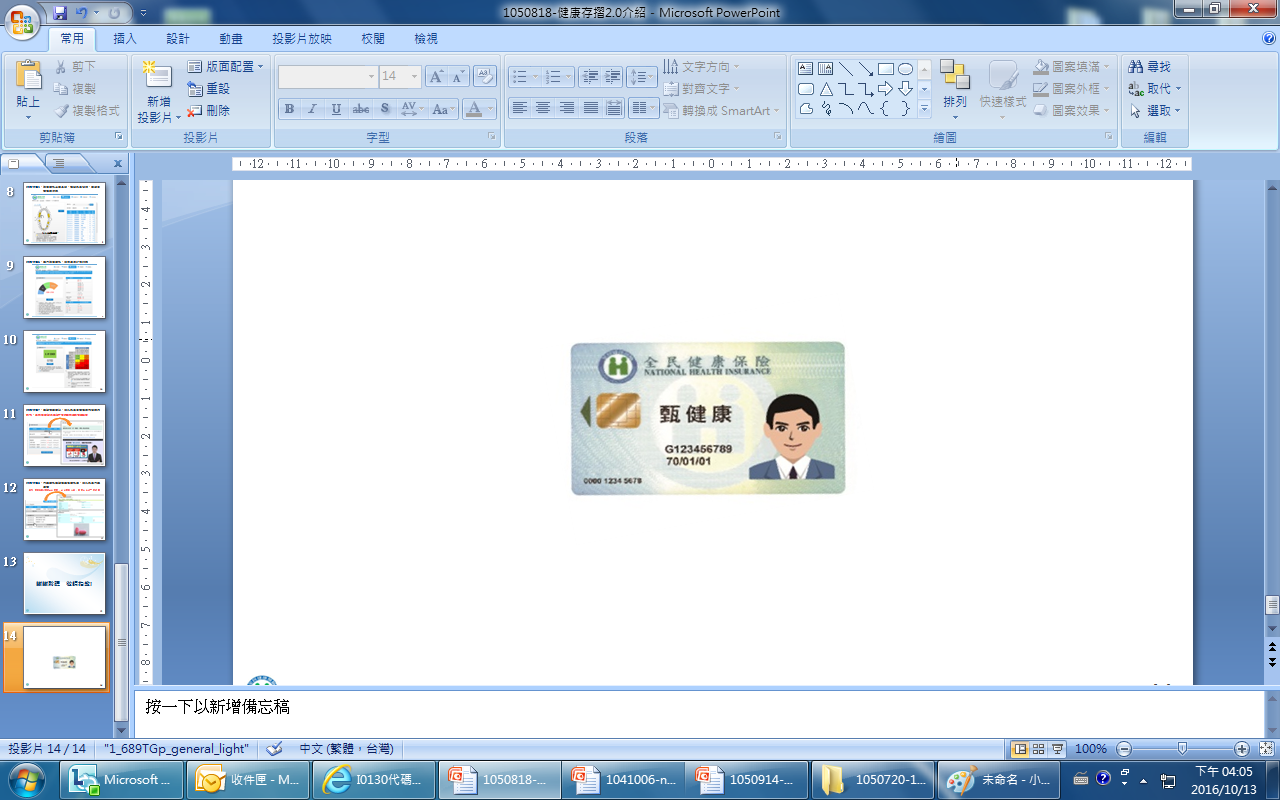 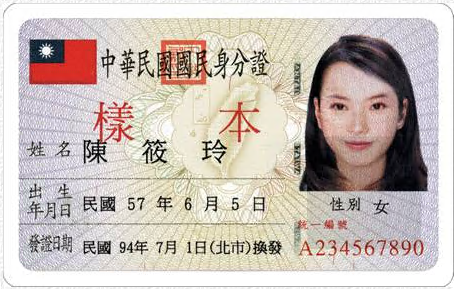 2
方案1 手機APP快速認證登入-1/2
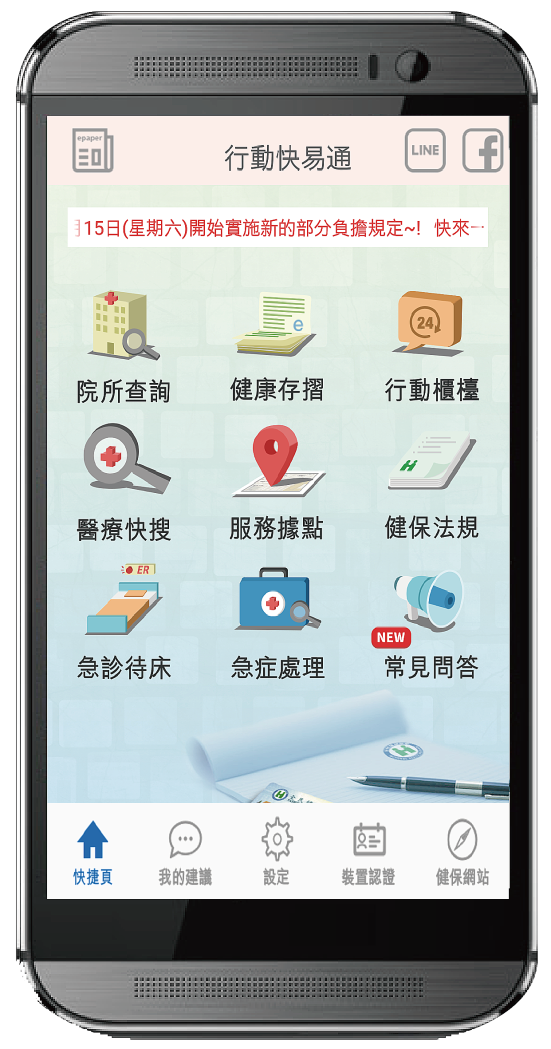 下載安裝
健保快易通APP
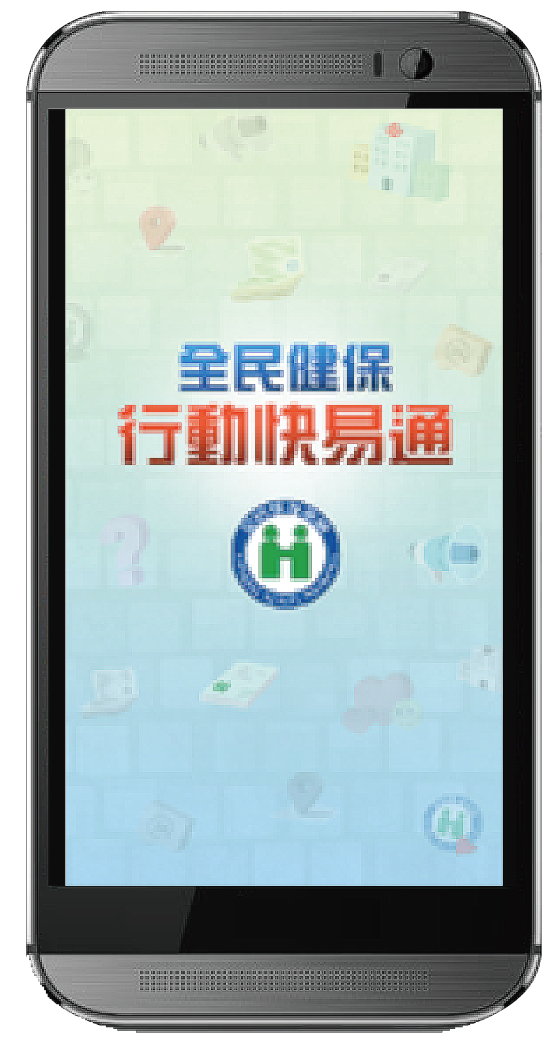 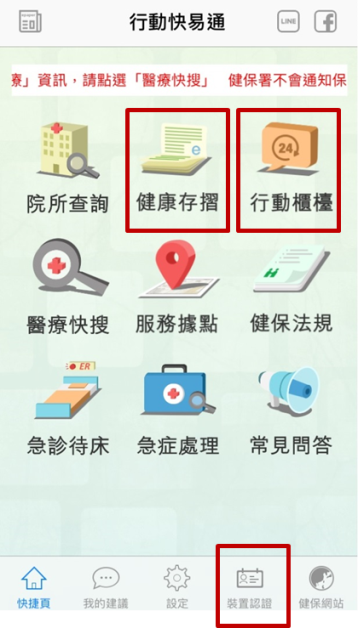 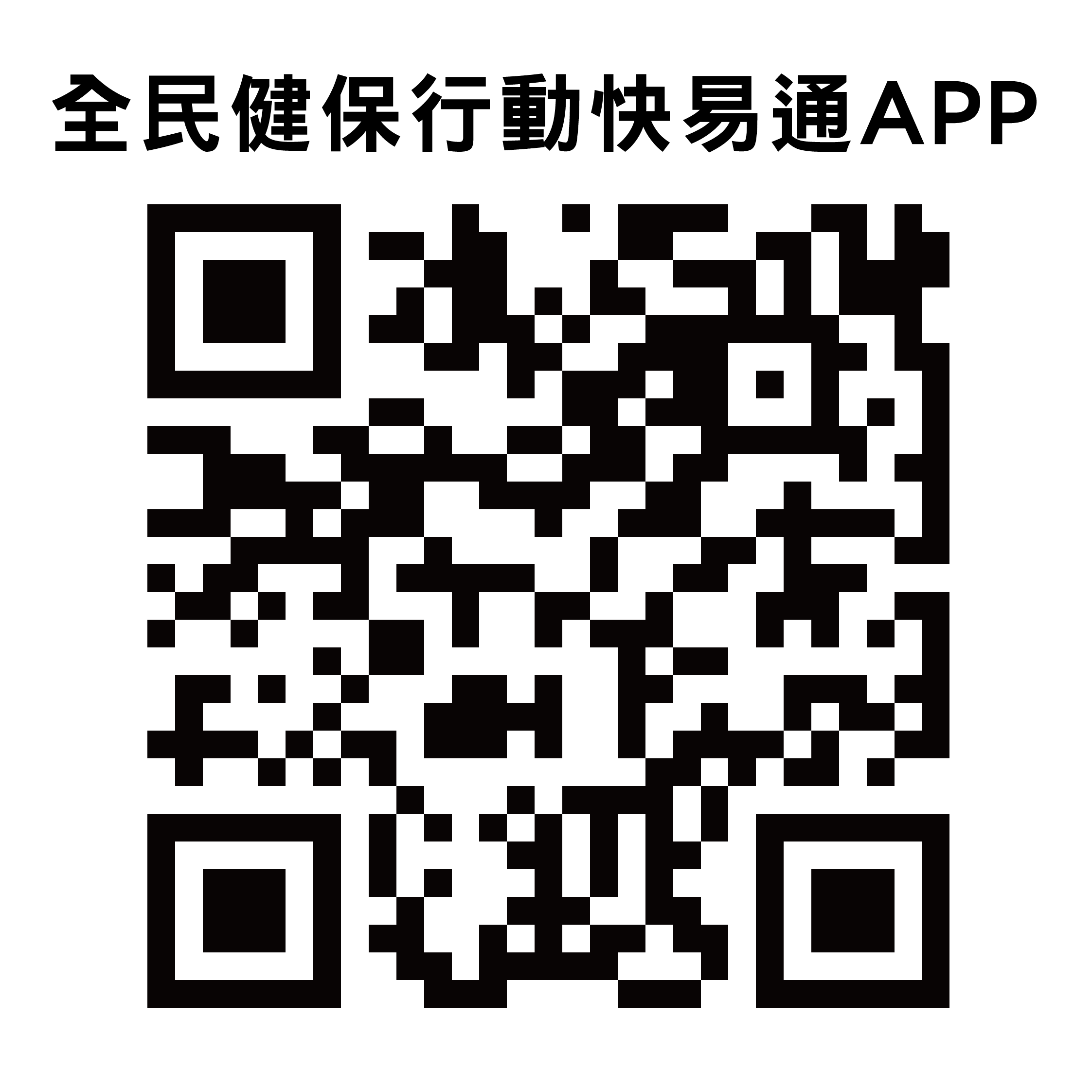 Google Play/Apple Store
點選【健康存摺】或【行動櫃檯】，或是首頁下方的【裝置認證】圖示，都可以進行認證。
3
方案1 -4 步驟完成手機認證-2/2
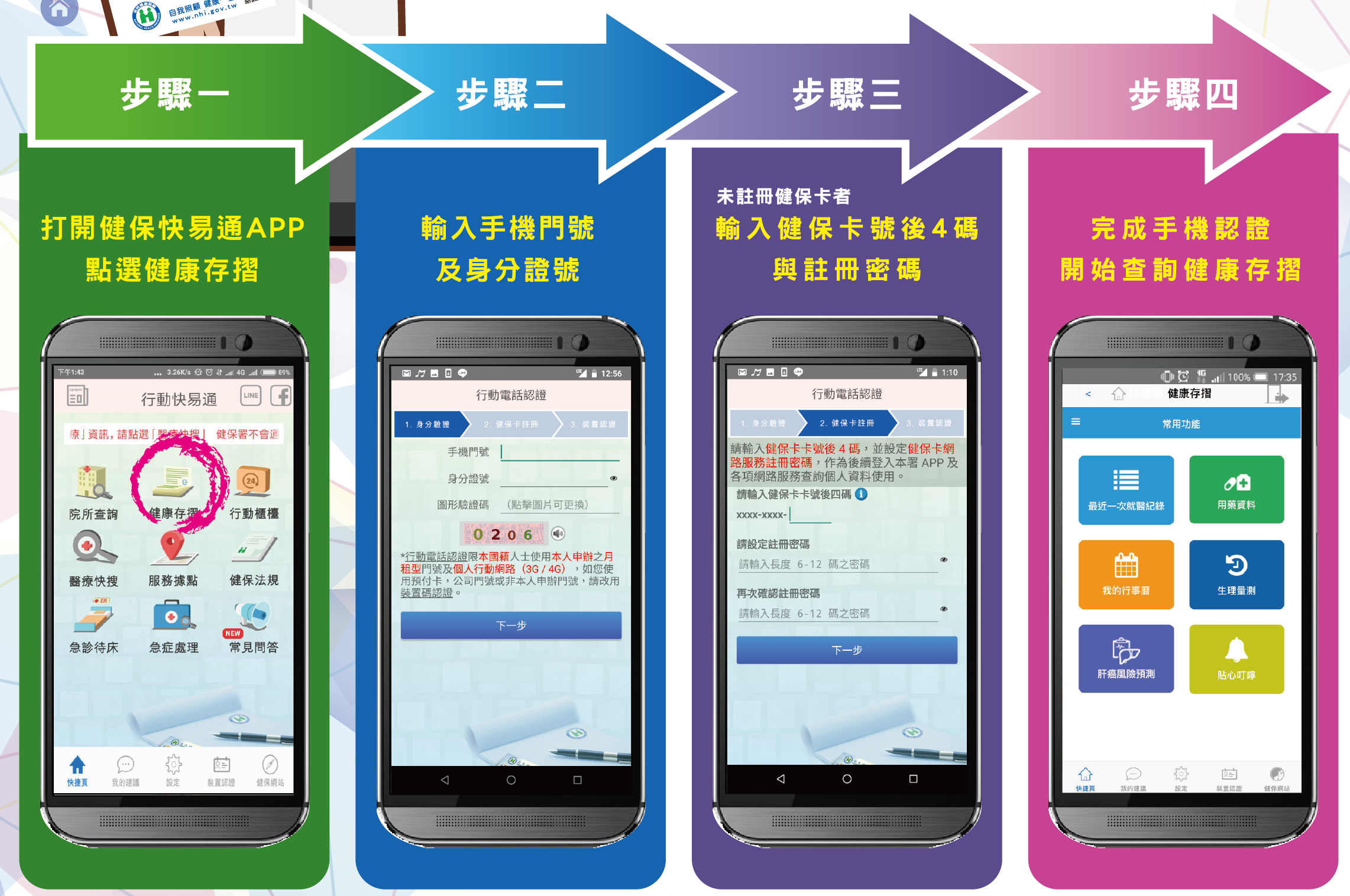 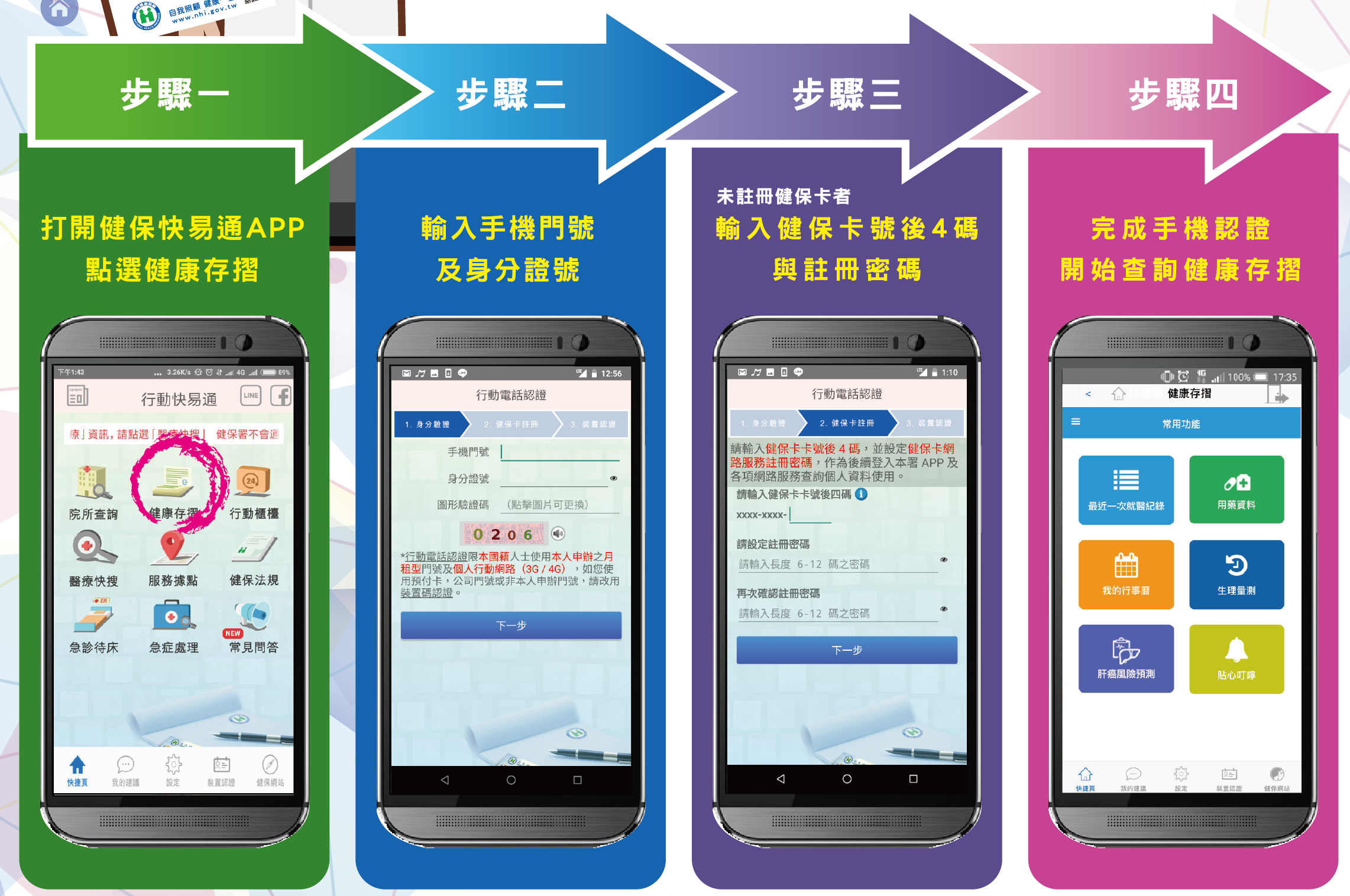 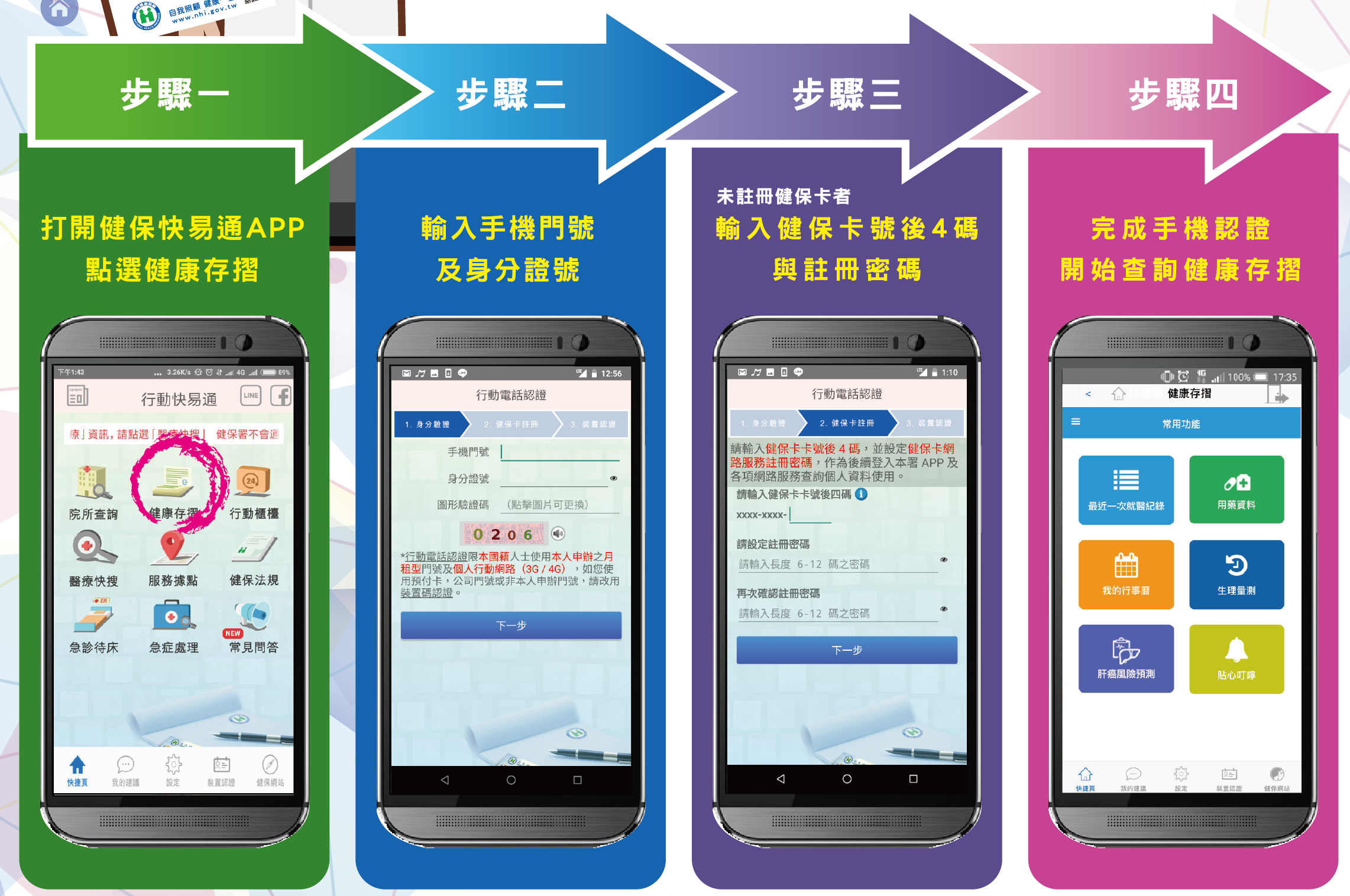 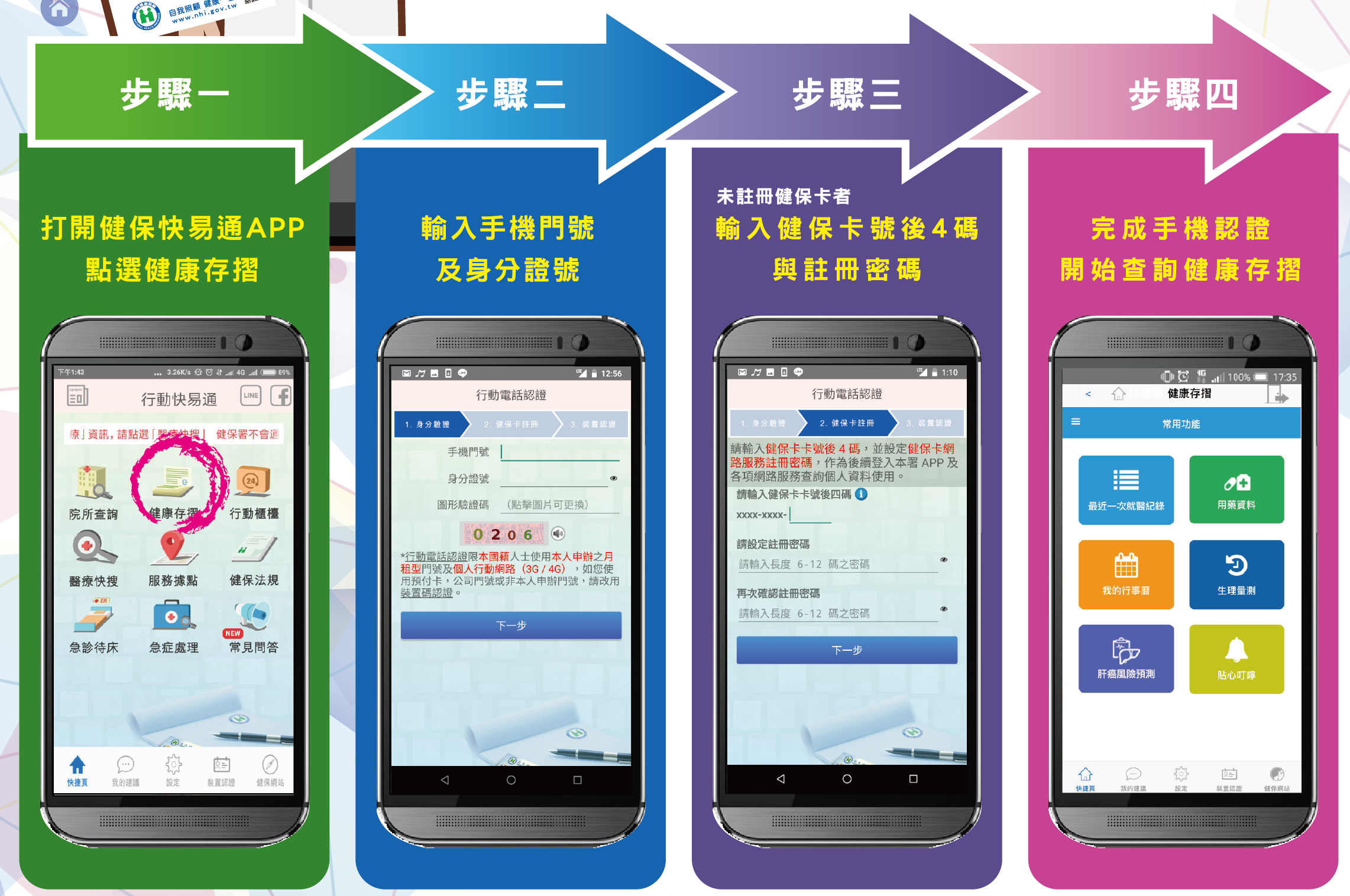 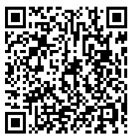 手機快速認證教學也有影片版本喔！
註：企業租用【公務】門號、預付卡不適用此方案
4
[Speaker Notes: 註：企業租用【公務】門號、預付卡不適用]
方案2-1  自然人憑證插卡登入
連結健保署健康存摺首頁 (https://myhealthbank.nhi.gov.tw)
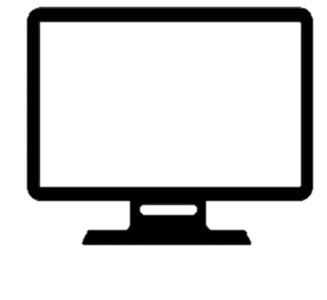 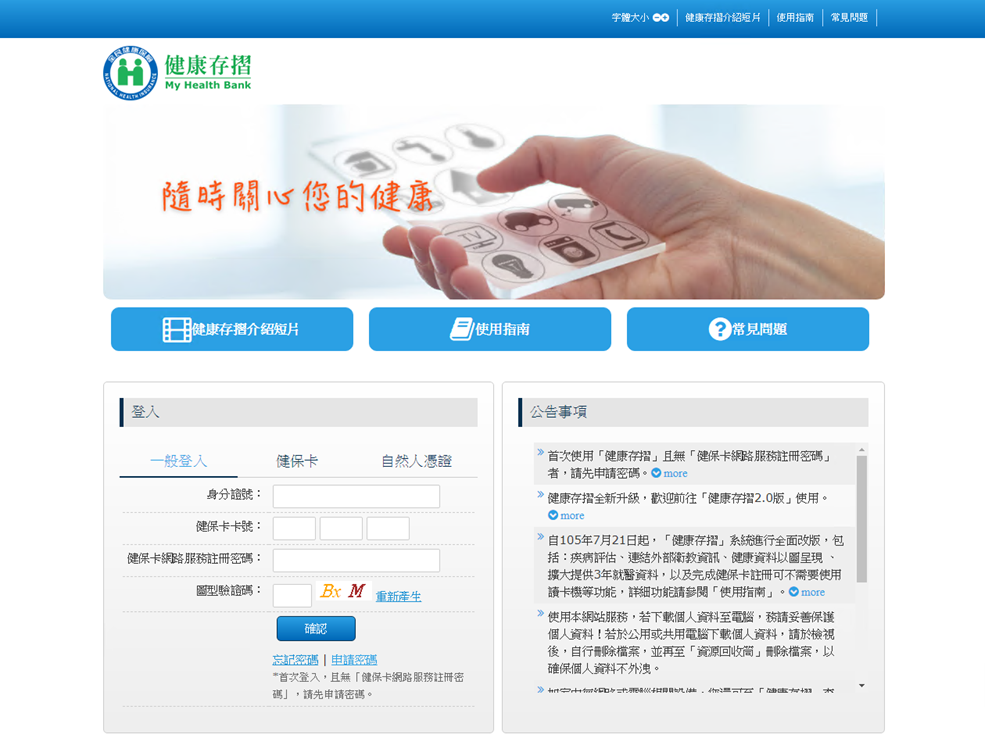 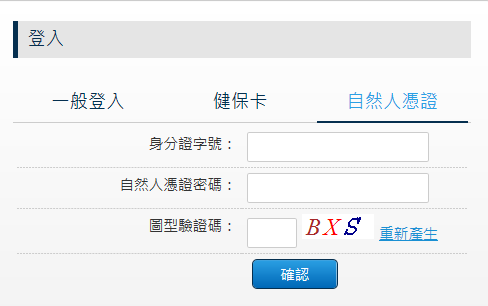 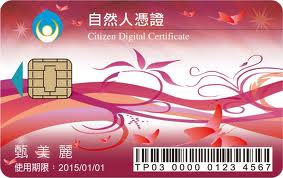 將自然人憑證插入讀卡機
以自然人憑證密碼登入，不用再另外申請密碼。
5
方案2-2  健保卡登入-1/2
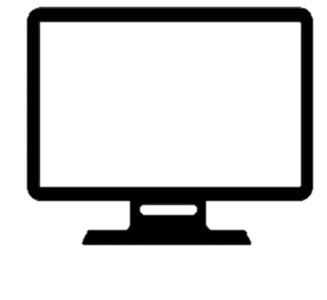 首次使用請先註冊健保卡
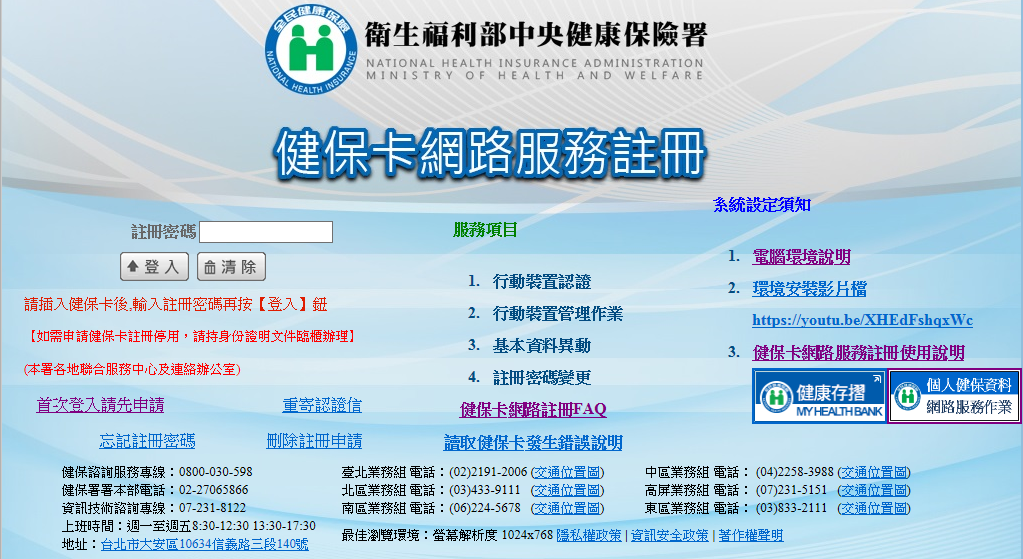 連結健保卡網路服務註冊 (https://cloudicweb.nhi.gov.tw/cloudic/system/Login.aspx)
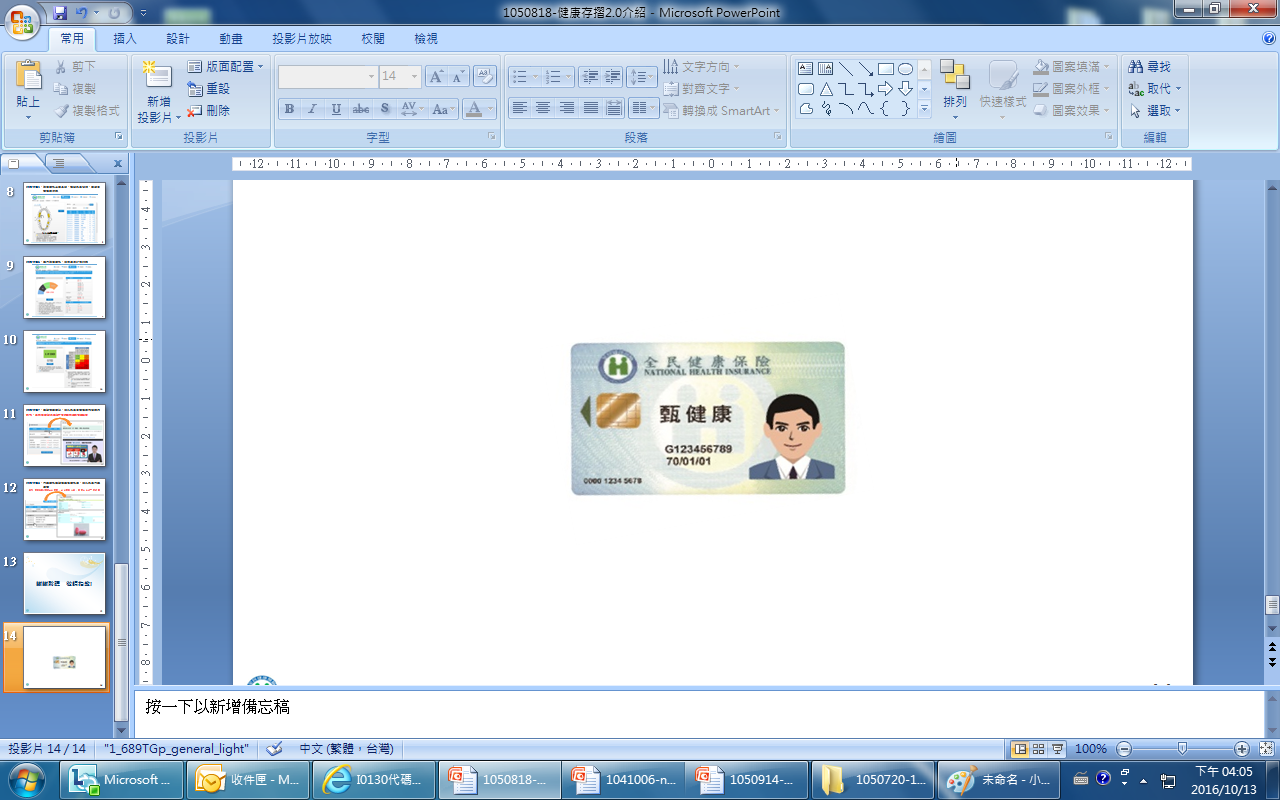 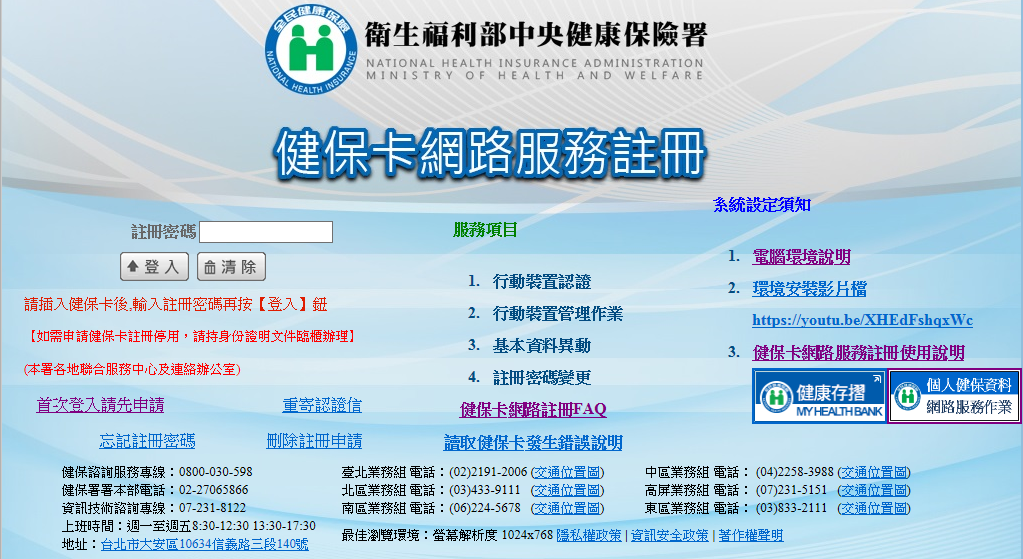 將健保卡插入讀卡機
註冊需輸入下列資料
戶號(戶口名簿內頁左上角)+
     戶籍地址
聯絡電話
E-mail
設定一組健保卡密碼
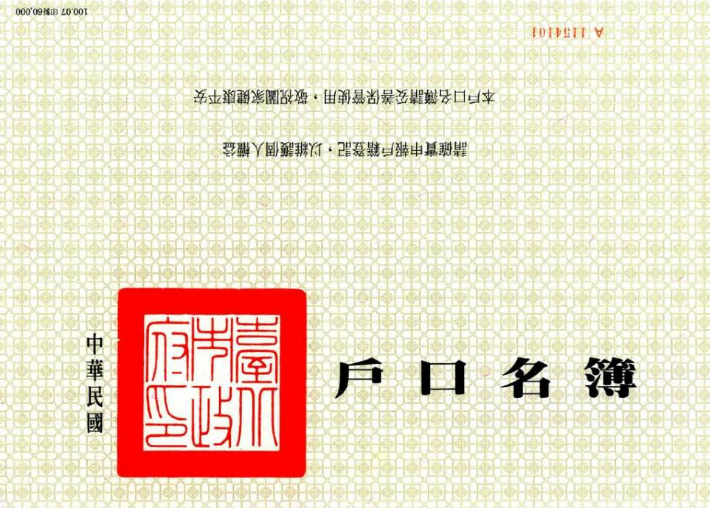 6
方案2-2  健保卡登入-2/2
連結健保署健康存摺首頁 (https://myhealthbank.nhi.gov.tw)
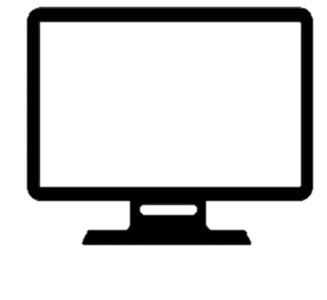 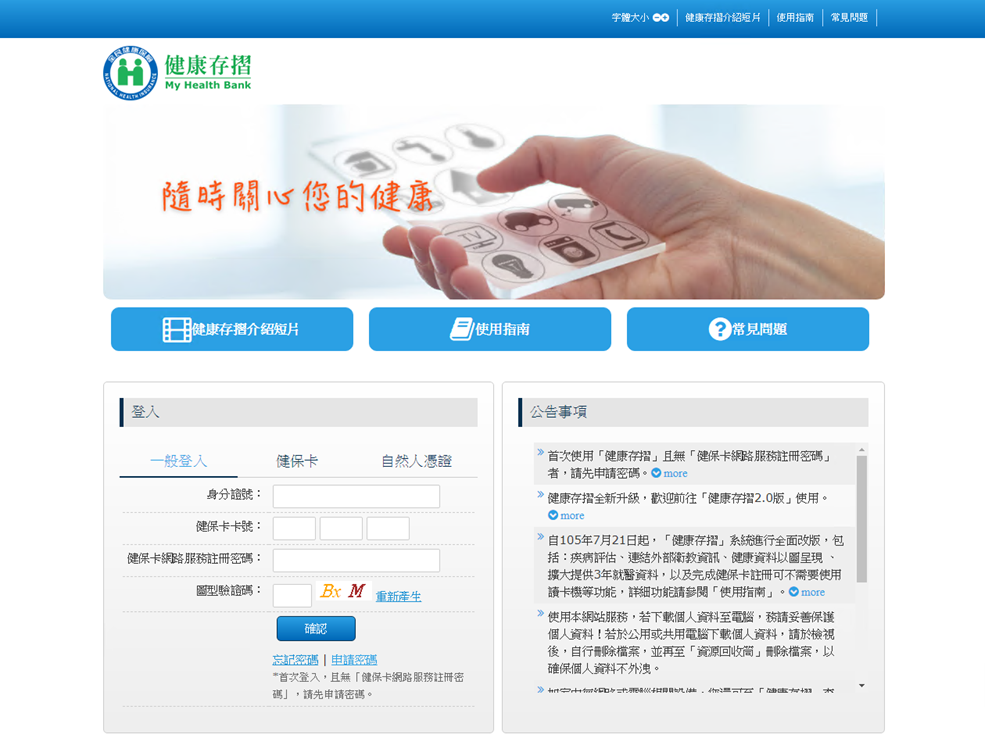 首次登入需插健保卡
之後可免插卡「一般登入」
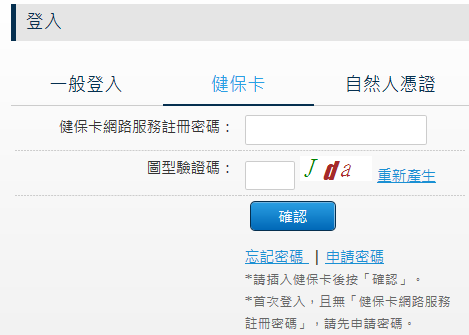 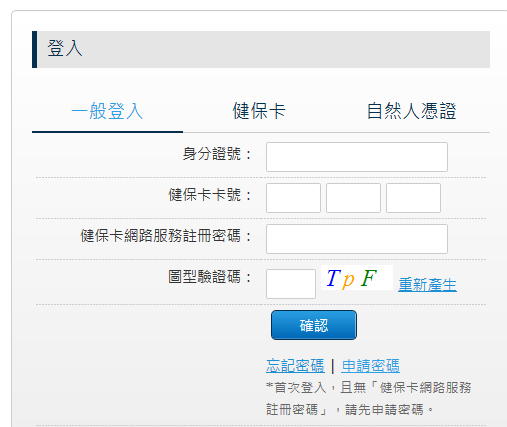 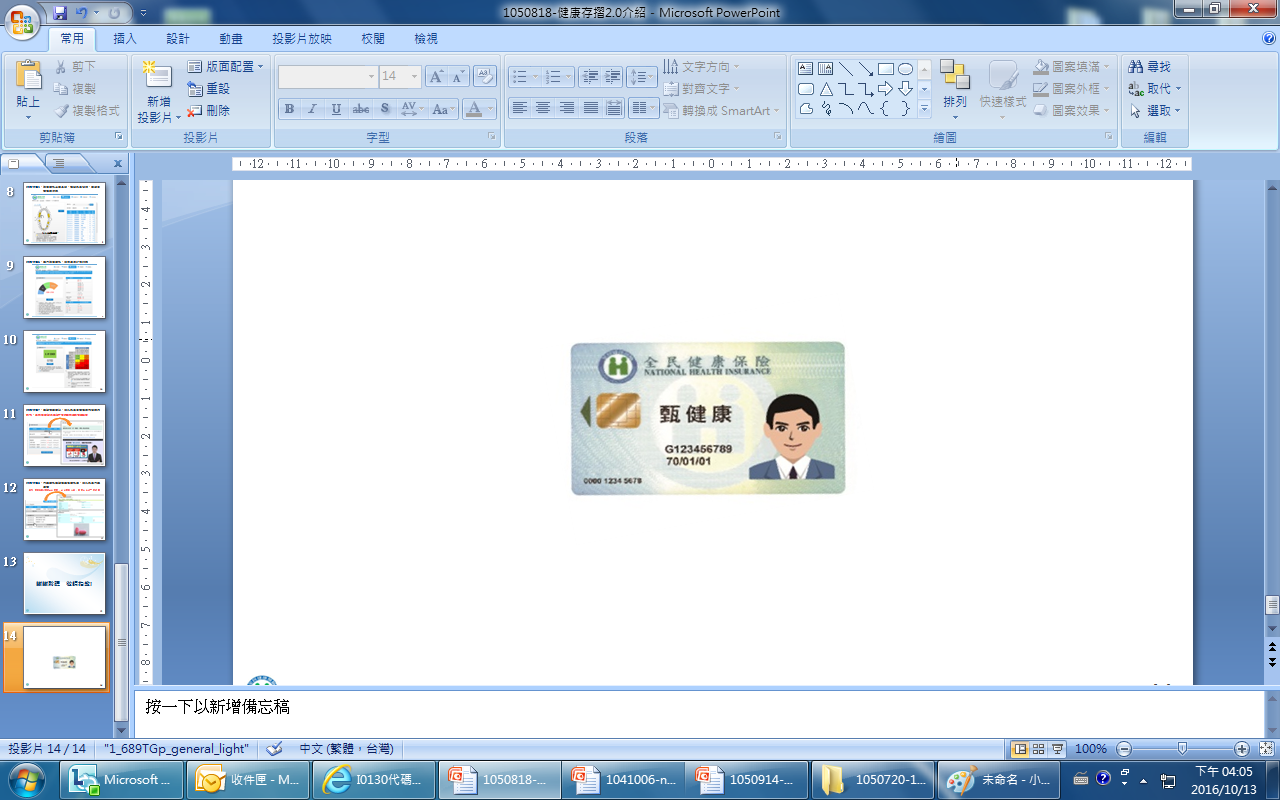 7
方案3  至據點註冊/查詢
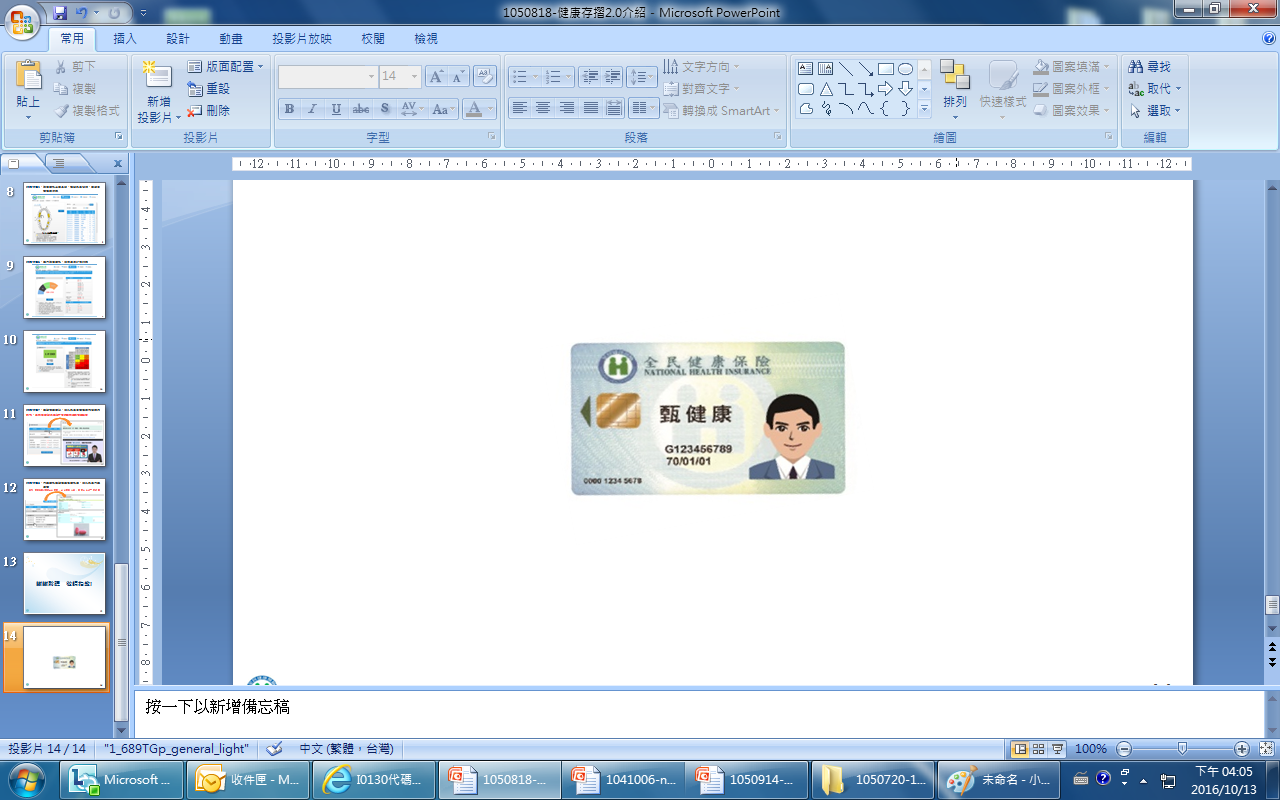 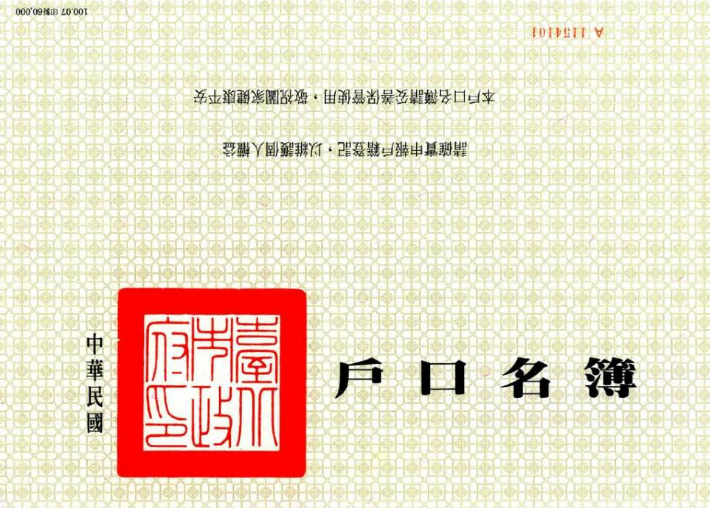 若您手邊沒有電腦和讀卡機，部分醫療院所、鄉（鎮、市、區）公所及保險公司設有「健康存摺」專用電腦，您可以：
攜帶健保卡至據點自助查詢健康存摺資料。
若健保卡尚未註冊(尚未設定密碼)，
需再準備戶口名簿(戶號及戶籍地址)，至據點由服務人員協助註冊後，自助查詢健康存摺資料。
方案4  臨櫃申請
只要攜帶本人健保卡、身分證到健保署各分區業務組及聯絡辦公室，就可以臨櫃申請註冊，自行查詢健康存摺資料!
8
[Speaker Notes: https://www.nhi.gov.tw/Content_List.aspx?n=137646FB0ED7246C&topn=CA428784F9ED78C9]
若您有關問題請洽
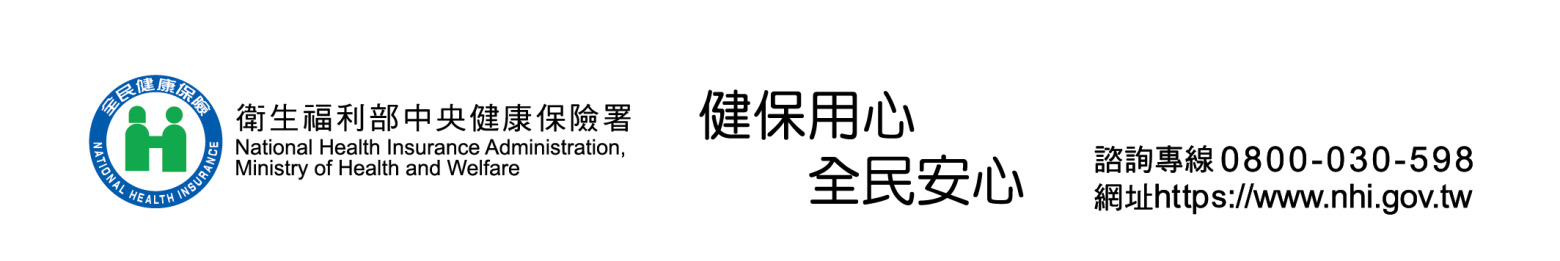 健保諮詢服務專線：0800-030-598
                              （手機請改撥：(02)2326-9440）
南區業務組專案承辦人06-2245678分機8253楊小姐
9